Алгебра
7
класс
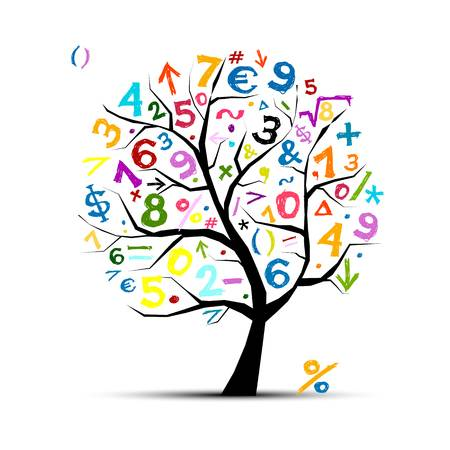 Тема:

Одночлены и многочлены
Яшнабадский район. Школа № 161.
Учитель математики Наралиева Ш.Ш.
Устно: представьте выражения 
в виде степени
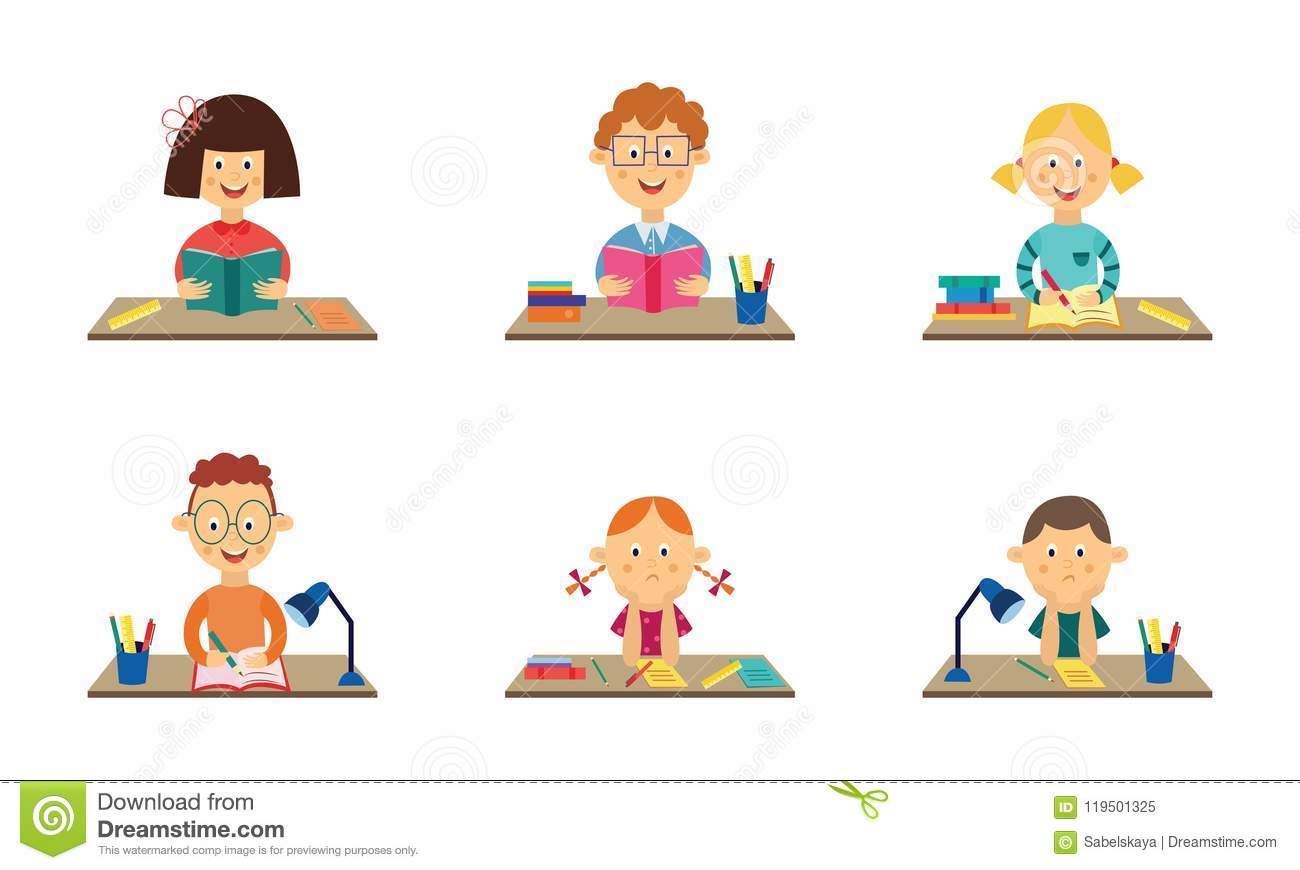 а5 
а2
а10
а4 
4а4 
-9а2
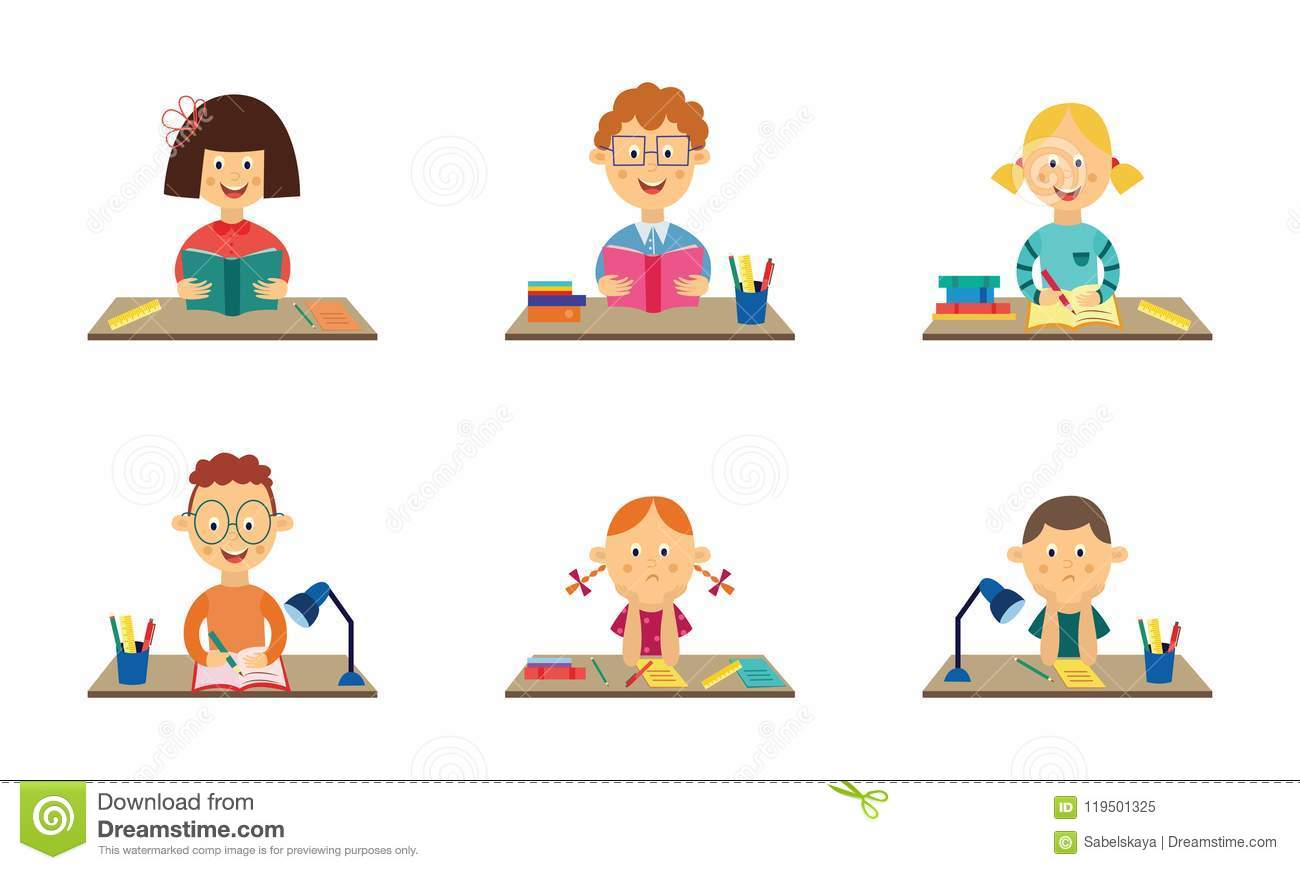 Одночлен
Выражение, состоящее из произведения чисел, букв и их степеней, называется одночленом. Число и буква также являются одночленами.
          Примеры  одночленов:   
            
а ;   9  ;   2а3в7( -5)х
Одночлен
Одночлен, содержащий только один числовой множитель, стоящий на первом месте, и степени с различными буквенными основаниями, называется одночленом стандартного вида. 
       Числовой множитель одночлена, записанного в стандартном виде, называют  коэффициентом этого одночлена.
Примеры одночленов стандартного вида: 
                      -8а2с4х   ;    4,8а3с7  ; -bсх
Многочлен
Алгебраическая сумма нескольких одночленов 
называется многочленом. 
Двучлен : -1,4в2 + 5а2
Трёхчлен : 5а - 3а4в3 - ав
Многочлен : 5а2в – 13в2а + 13а – 8с
Если в многочлене встречаются одночлены с 
одинаковой буквенной частью, надо привести 
подобные слагаемые :
8ab2 – 0,2b3  – 1
3b3
12ab2 – 3,2b3 – 4ab2 + 3b3 – 1=
– 3,2b3
12ab2
– 4ab2
Умножение  многочлена на одночлен
Чтобы умножить многочлен на одночлен, нужно 
каждый член многочлена умножить на этот одночлен 
и полученные произведения сложить:
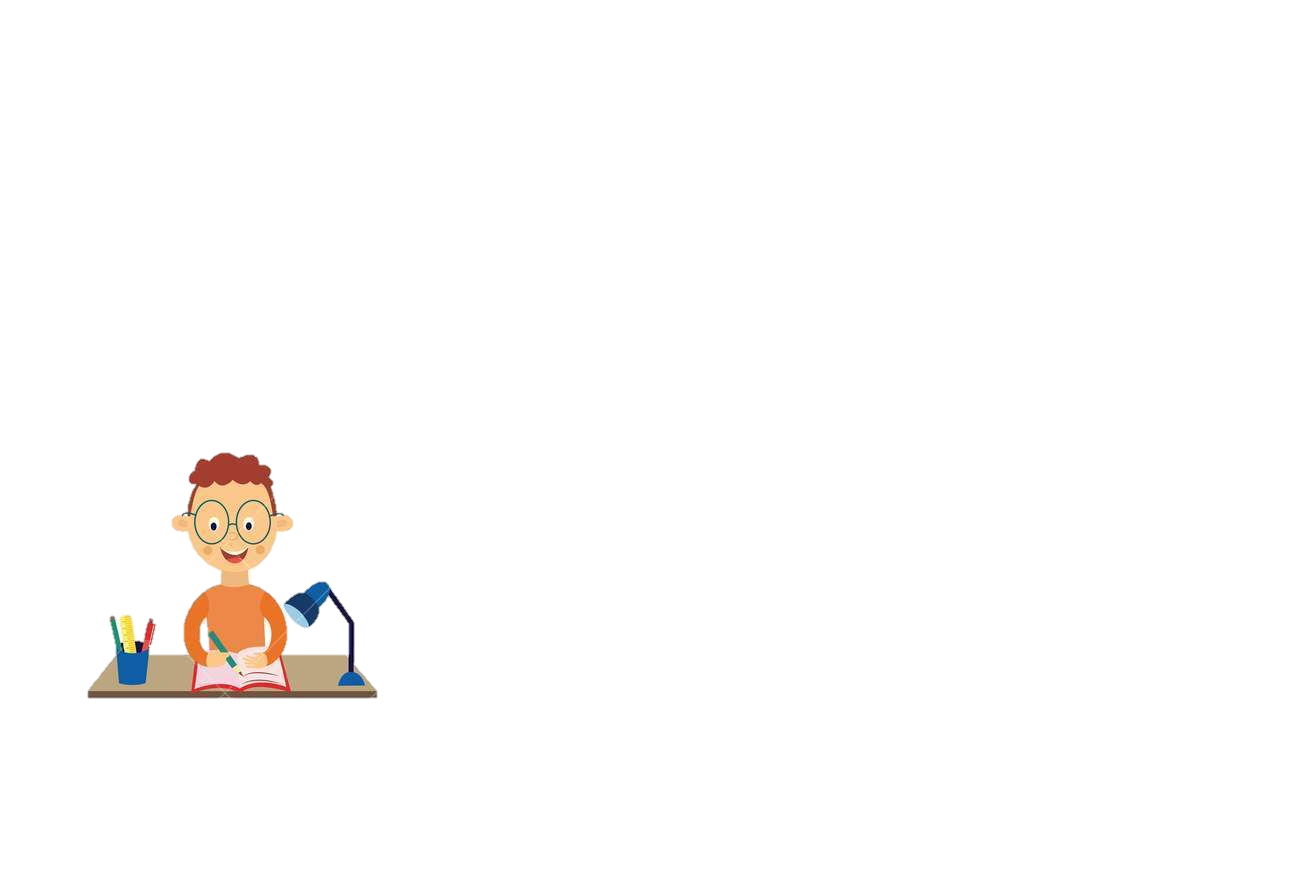 2a(b2-5ab)=2ab2-10a2b
17а(5а + 6b – 3ab) = 85a2  + 102ab - 51a2b
Умножение  многочлена на многочлен
Чтобы умножить многочлен на многочлен, нужно каждый член одного многочлена умножить на каждый член другого многочлена и полученные произведения сложить:
= а( 2c + d) + b ( 2c + d)=
   =2ac+ad+2bc+bd
(a+b)( 2c + d)
Деление
1) Деление одночлена на одночлен:
(32а3b2 ) : (4а2 ) = 8аb2

2) Деление многочлена на одночлен:
   Чтобы разделить многочлен на одночлен, надо
каждый член многочлена разделить на этот
 одночлен и полученные результаты сложить:

( 36n4m2 – 45n2m4 ) : ( 9n2m2 ) = 4n2 – 5m2
ЗАДАНИЯ ДЛЯ САМОСТОЯТЕЛЬНОЙ РАБОТЫ
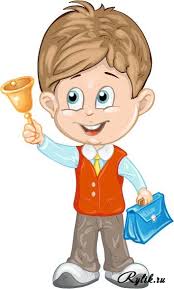 Выполнить 
задачи № 607, 608, 609  
(стр. 173).